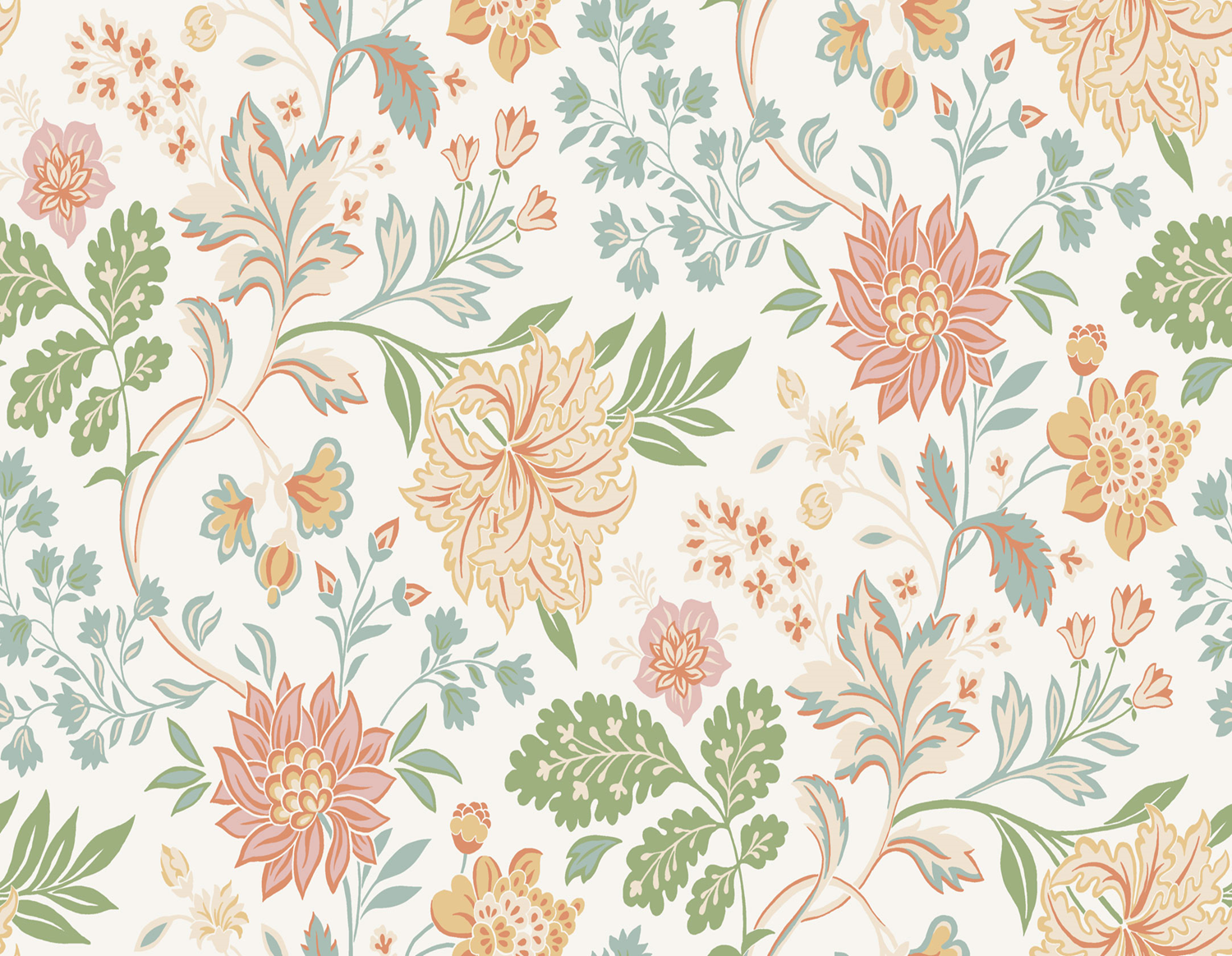 «Игра собственной разработки
«Удивительная матрешка»
МБДОУ д/с №494
Степаненко Н.А
Новосибирск 2025 г
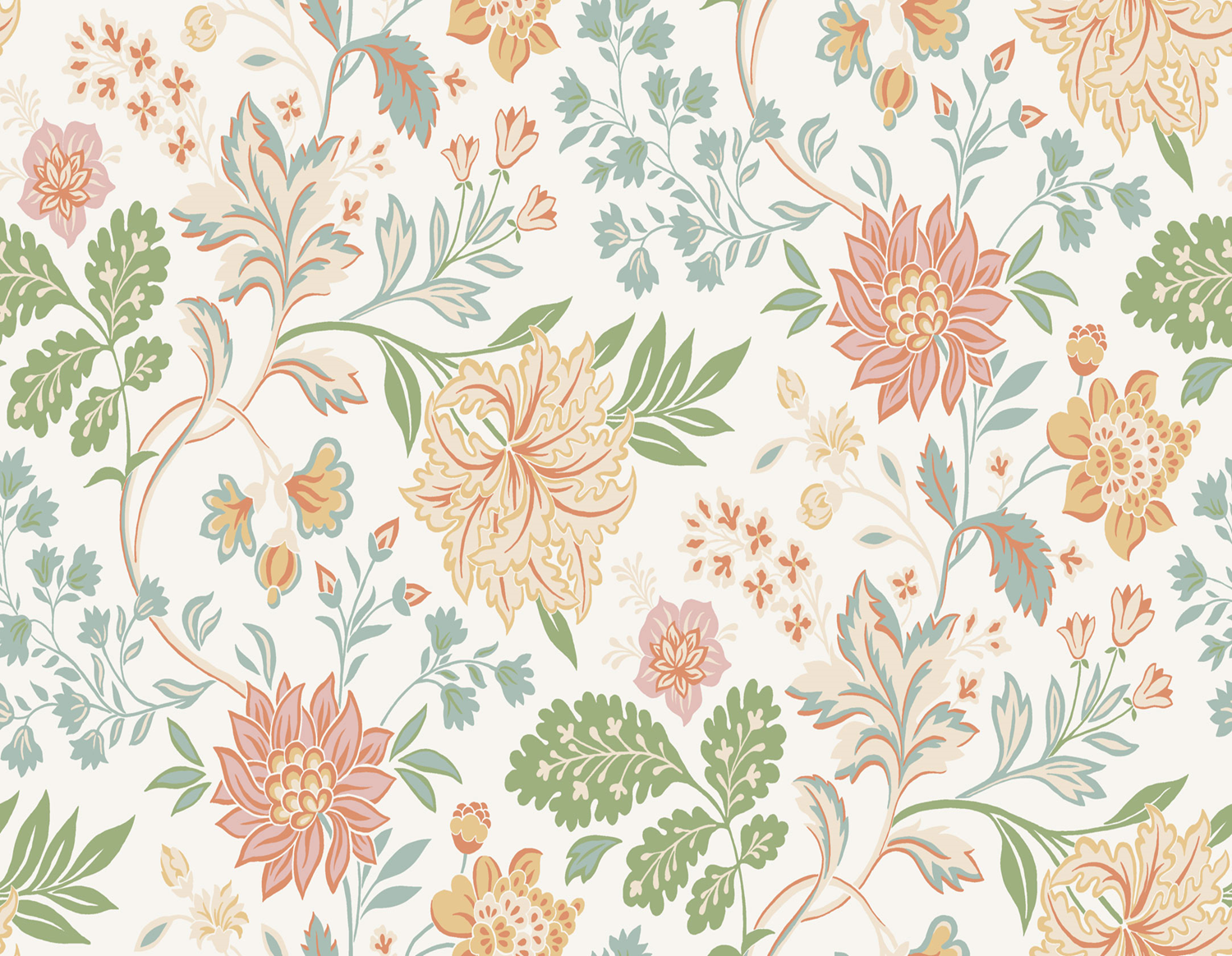 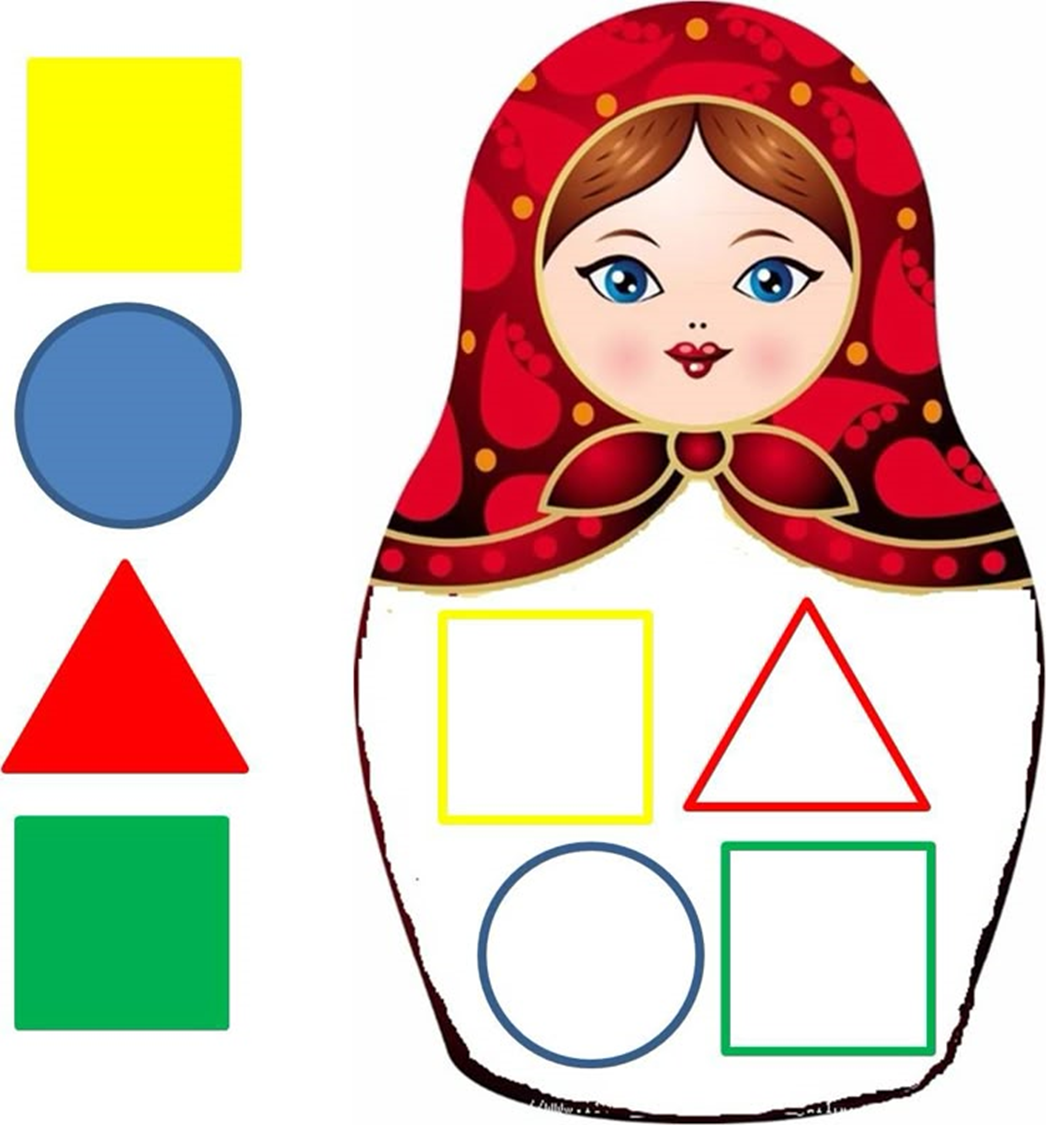 «Нар
«Найди заплатку»
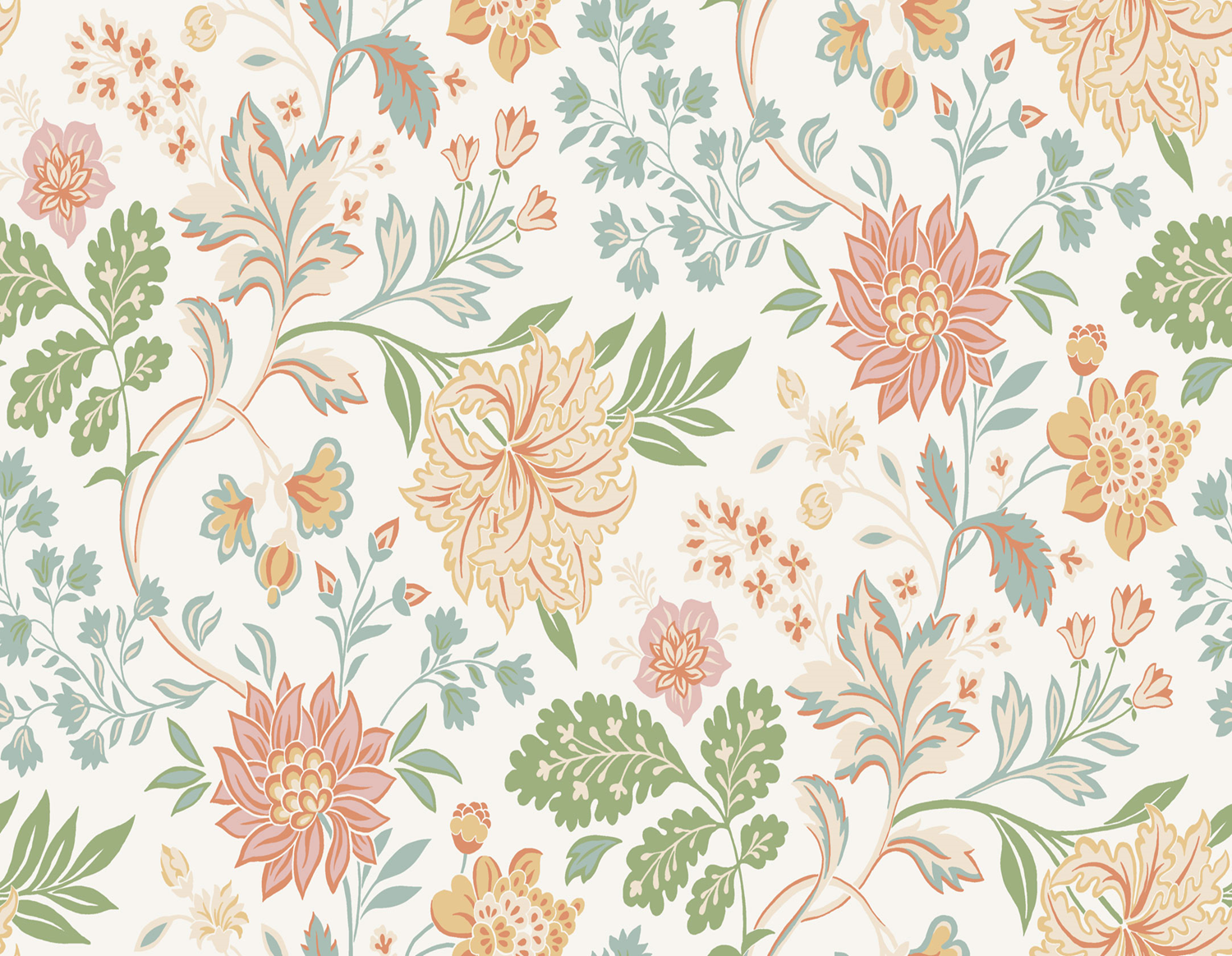 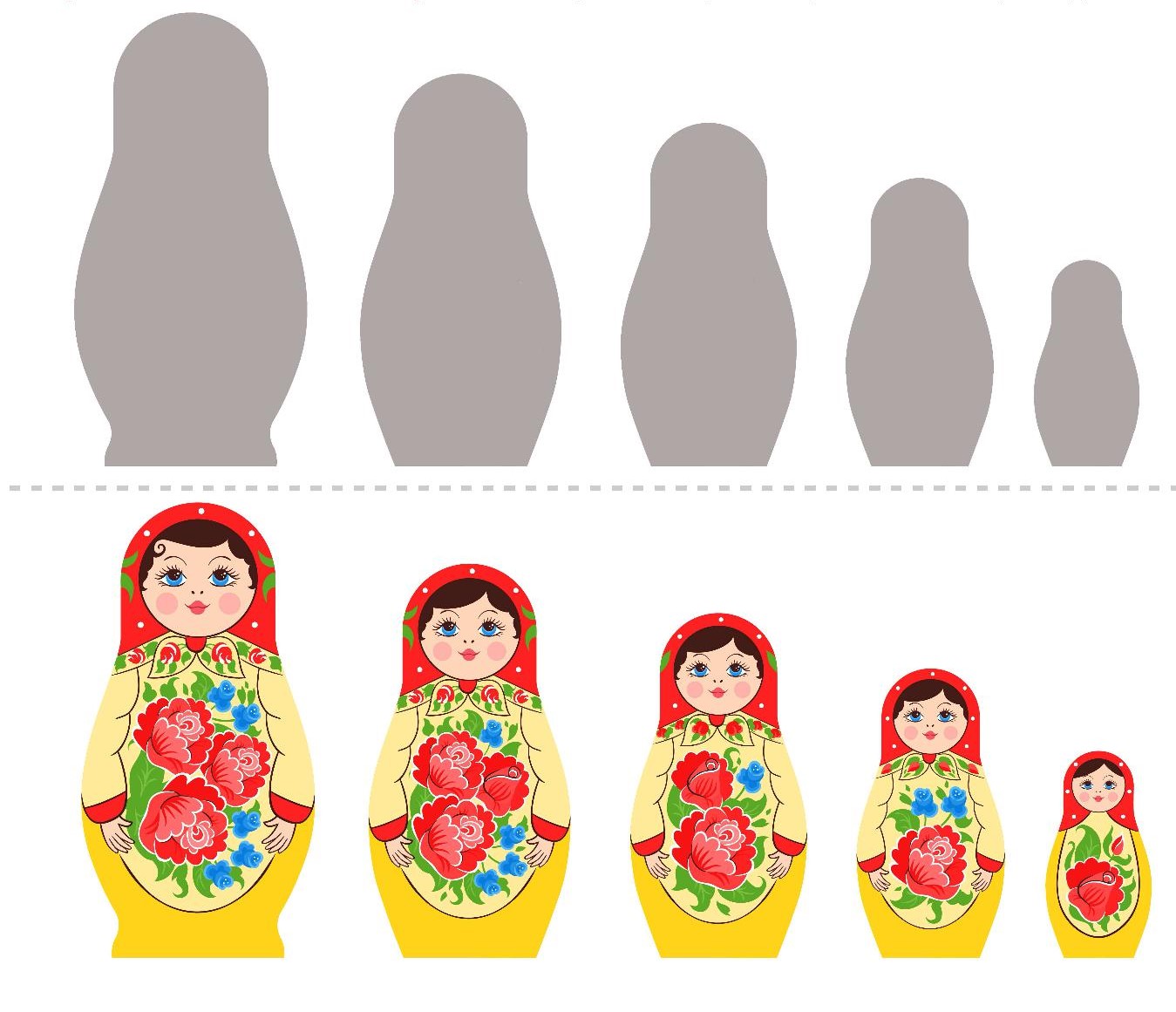 «Найди по тени»
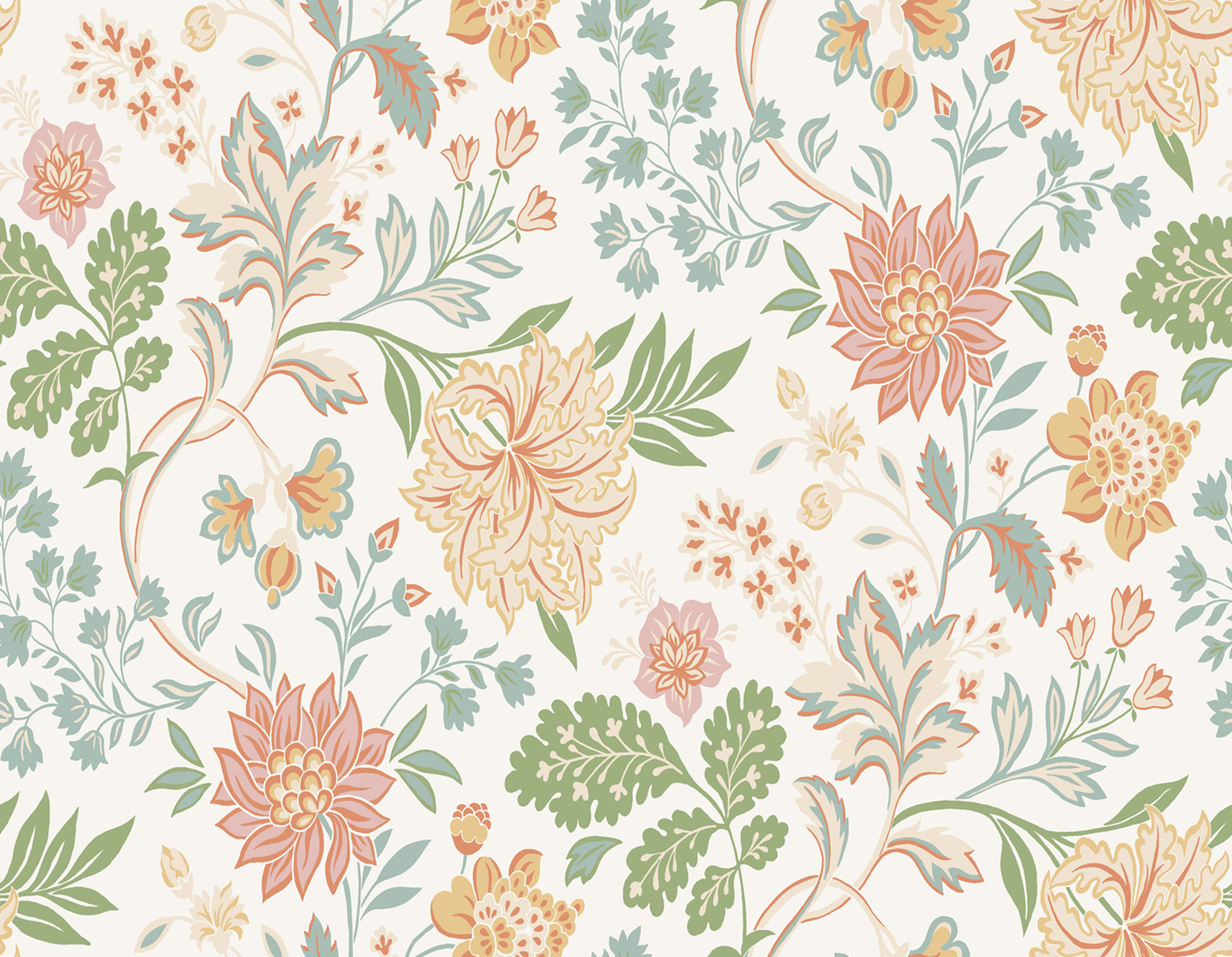 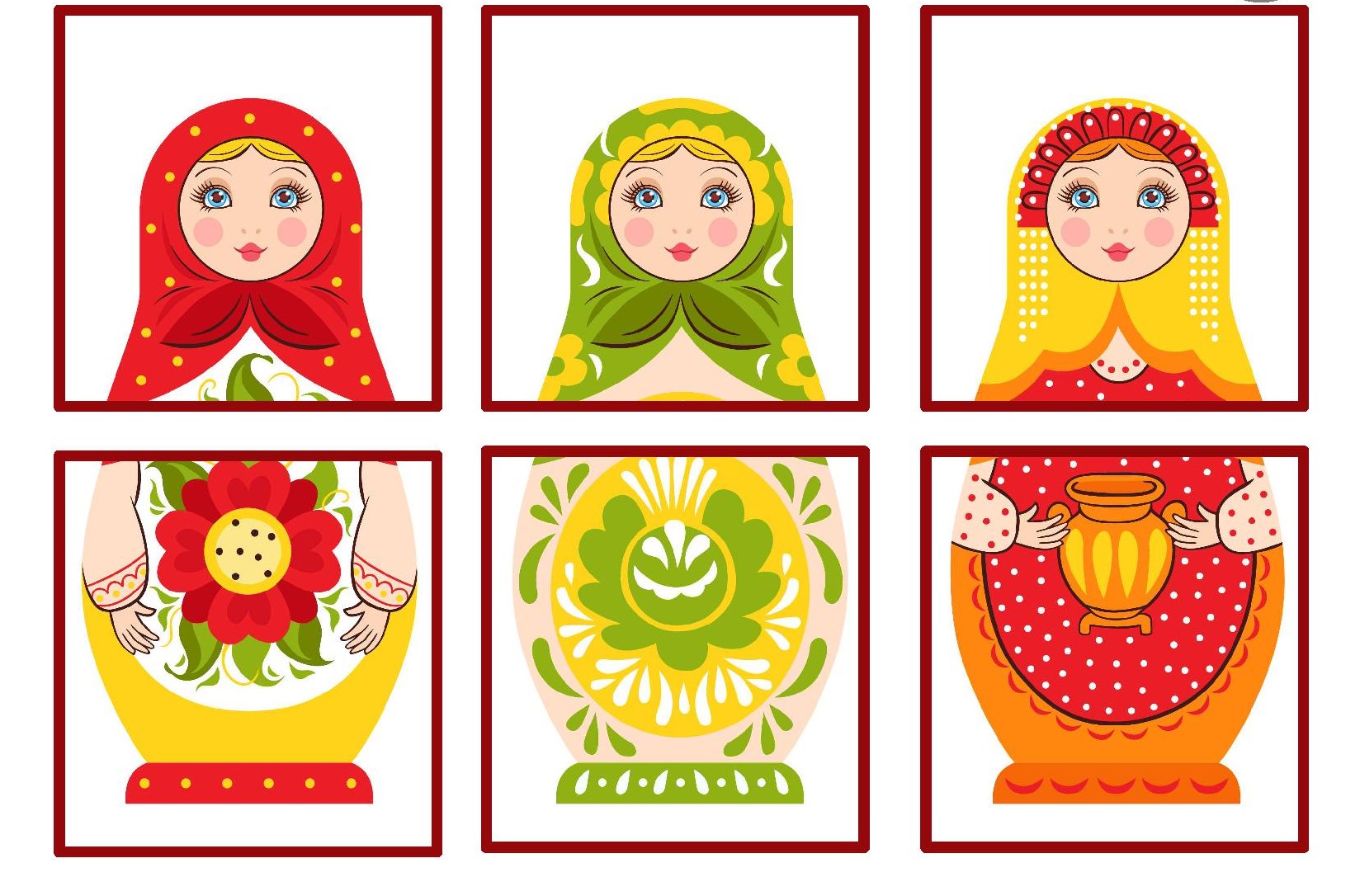 «Найди вторую половинку»
«Наа
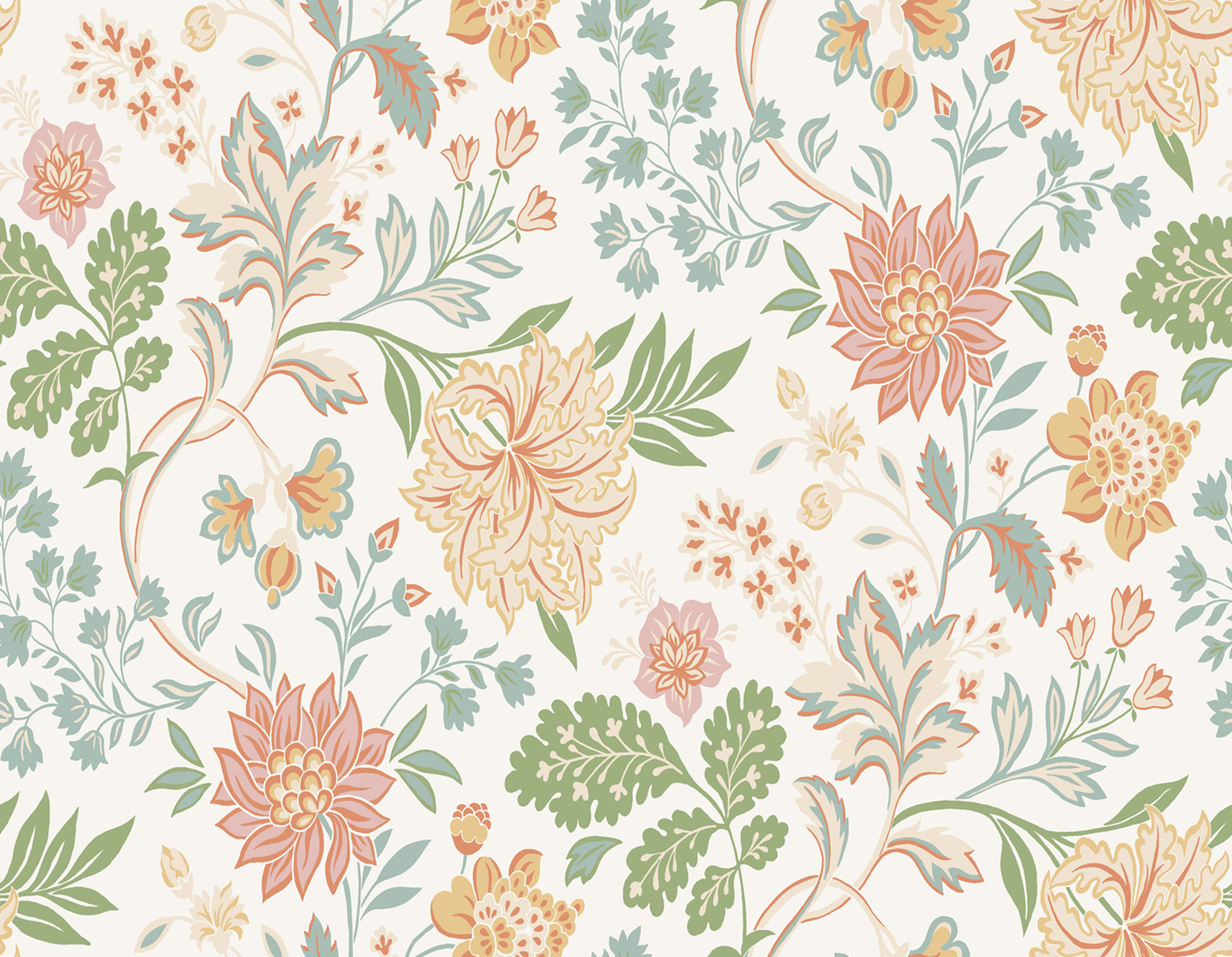 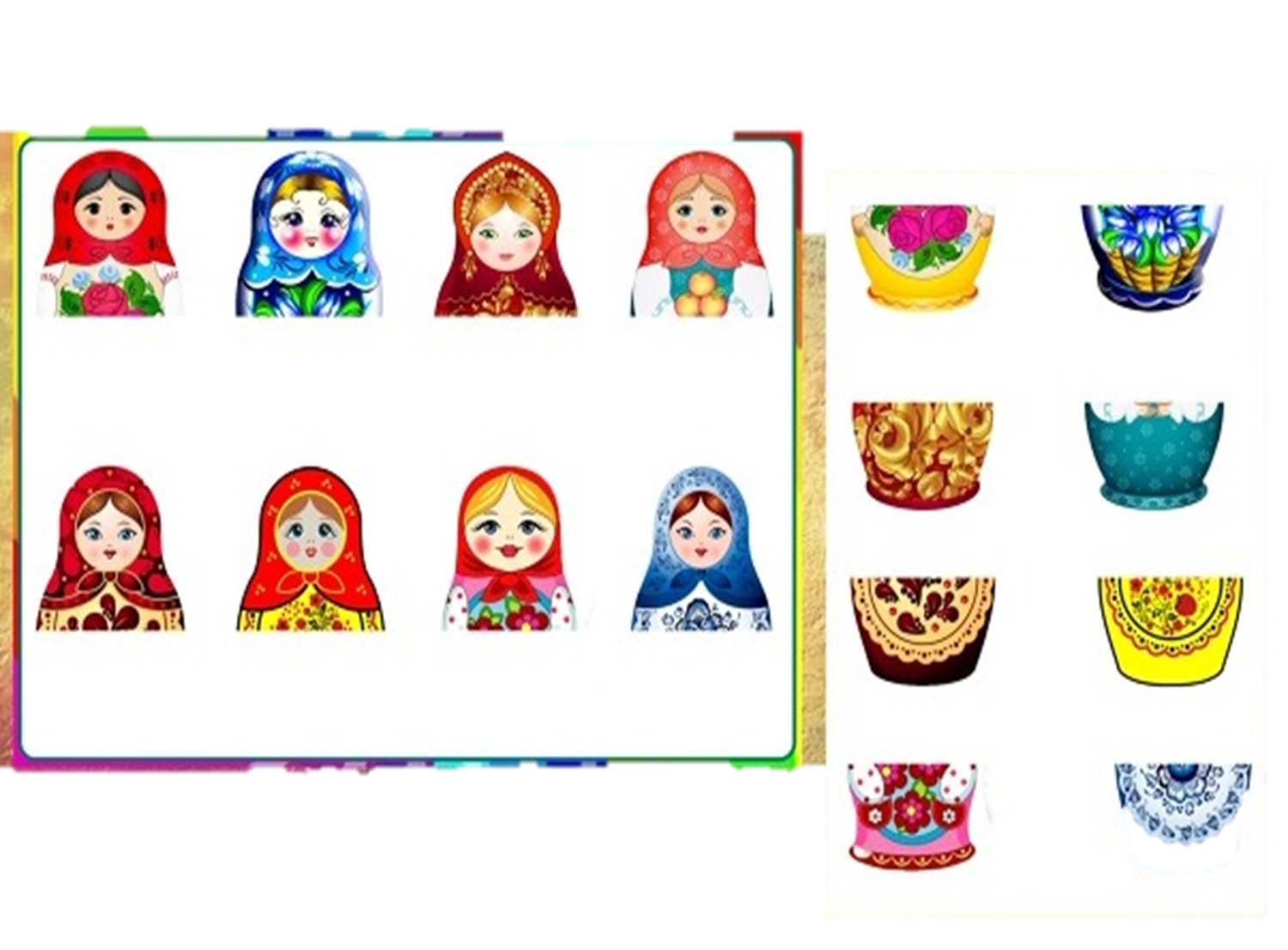 «Найди вторую половинку»
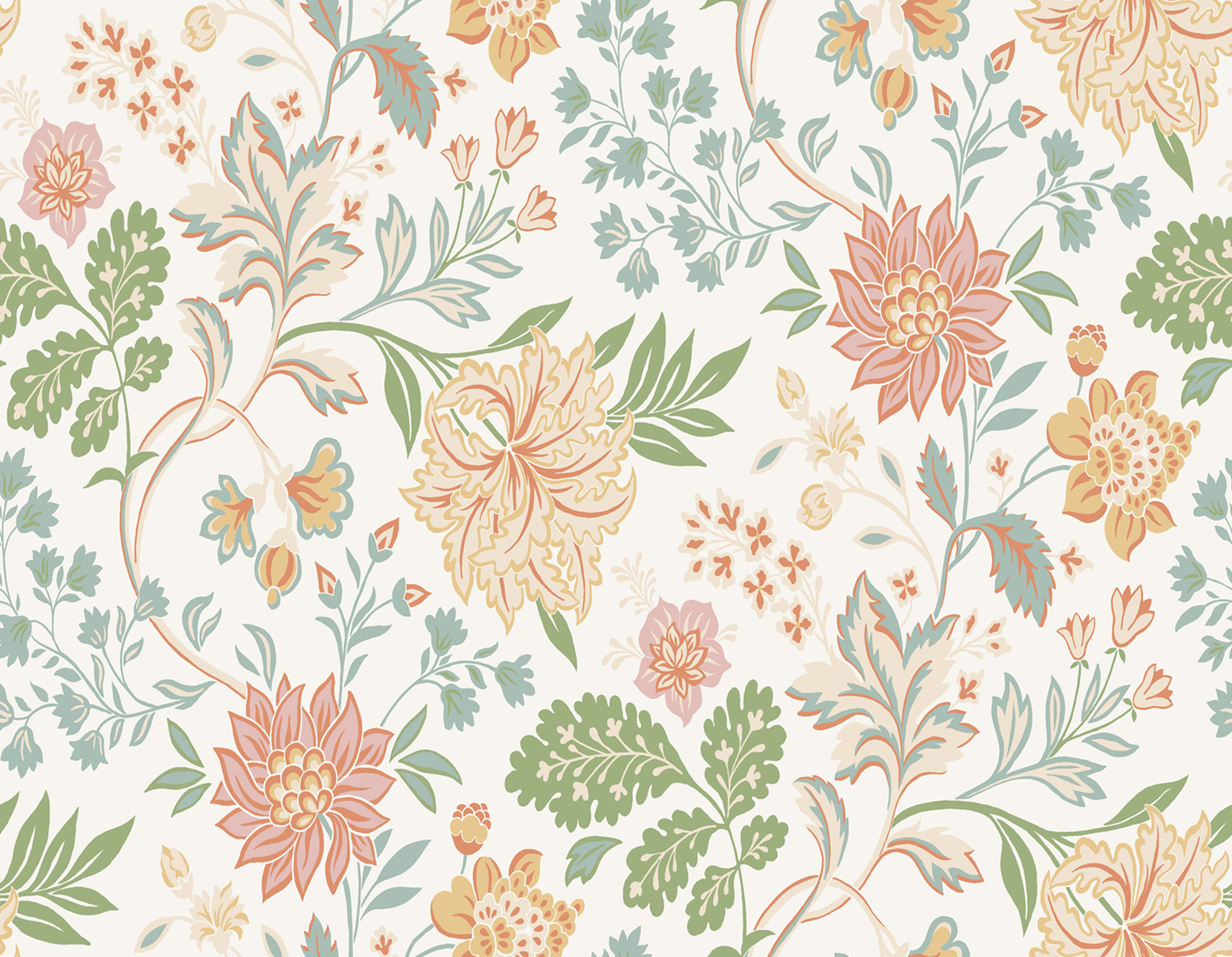 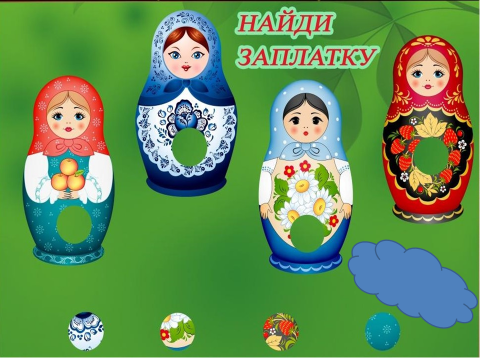 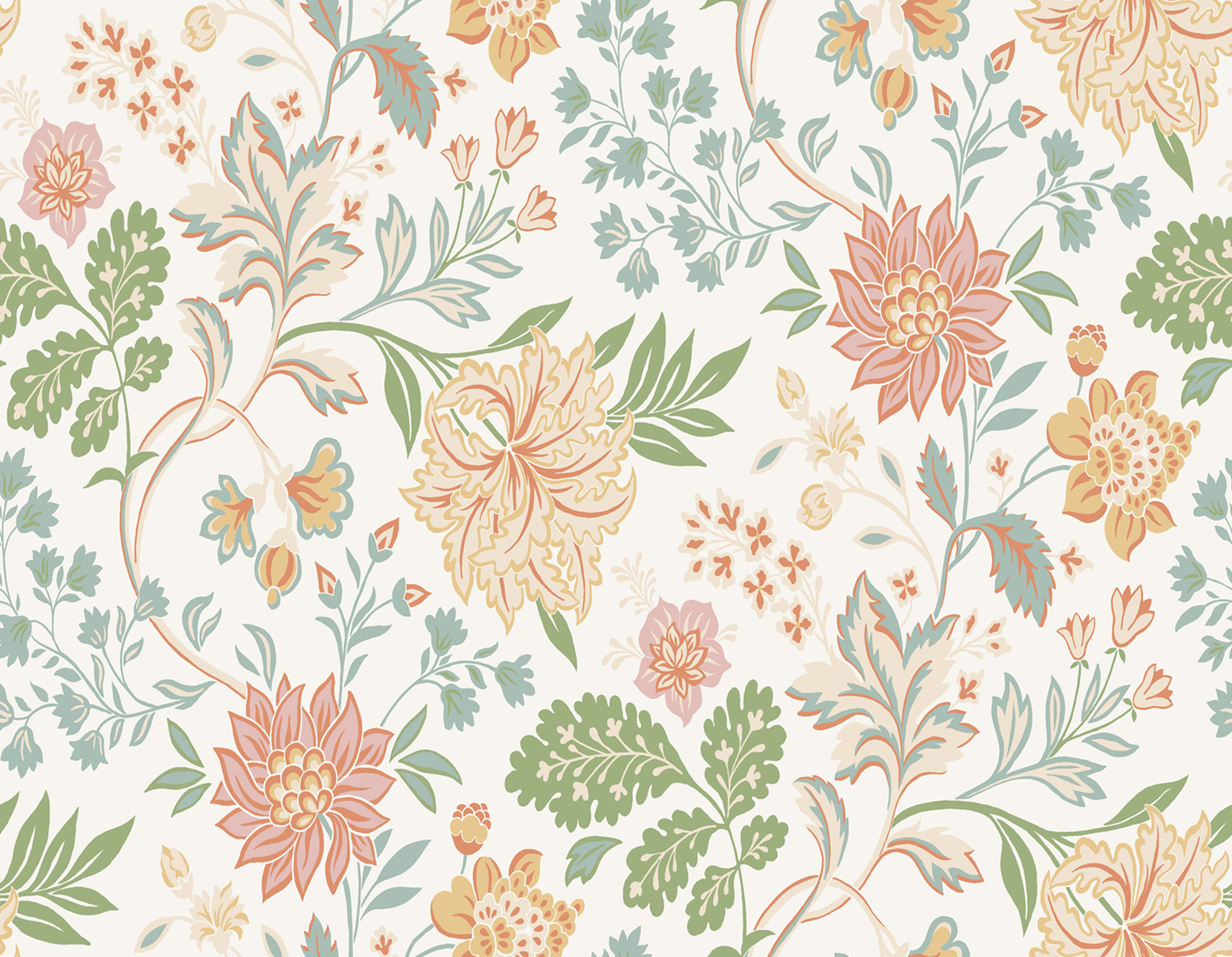 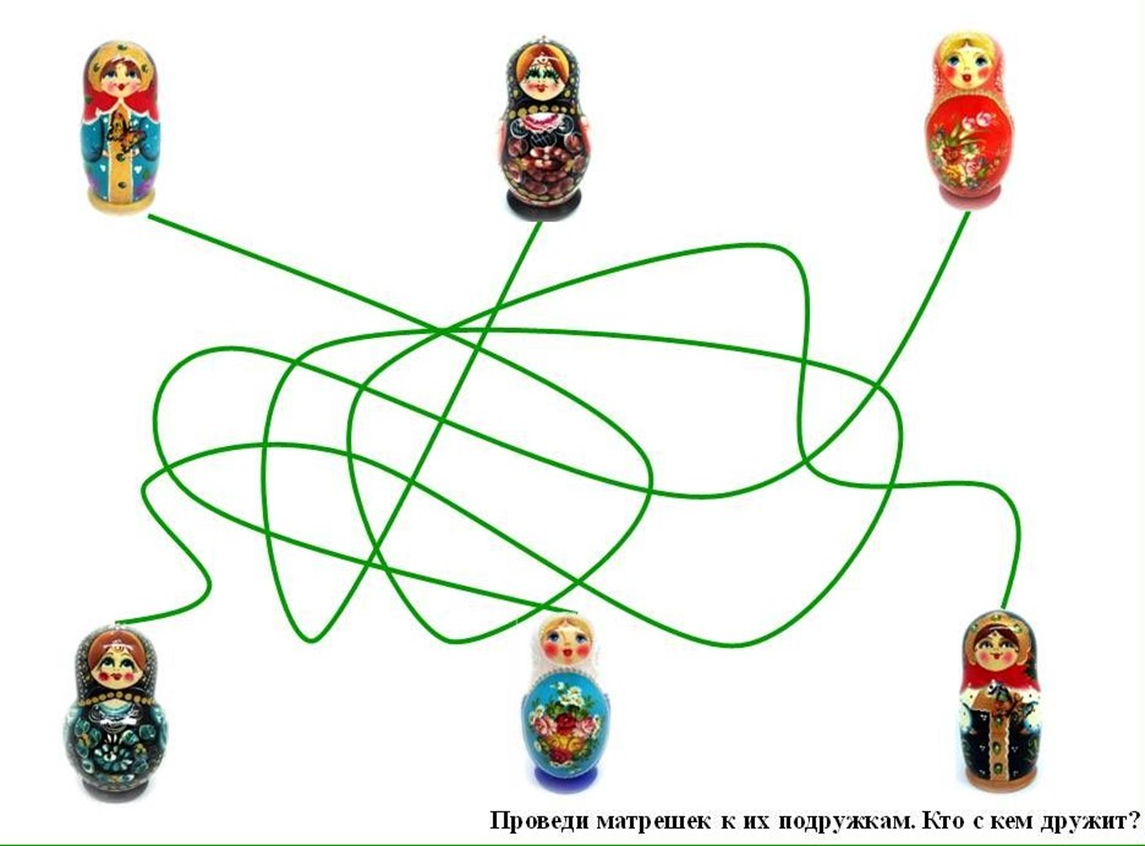 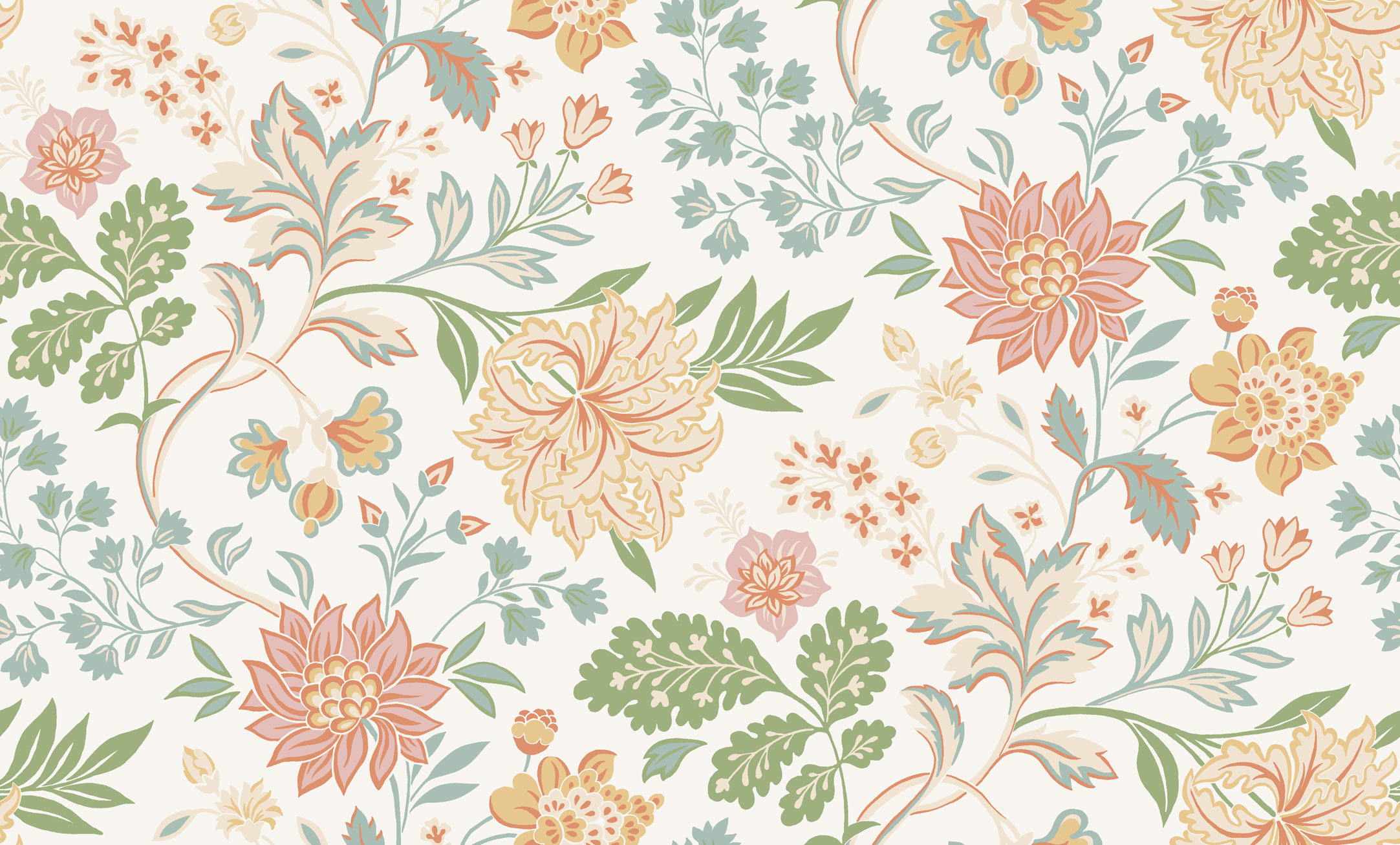 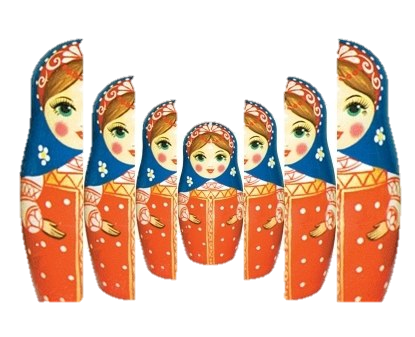 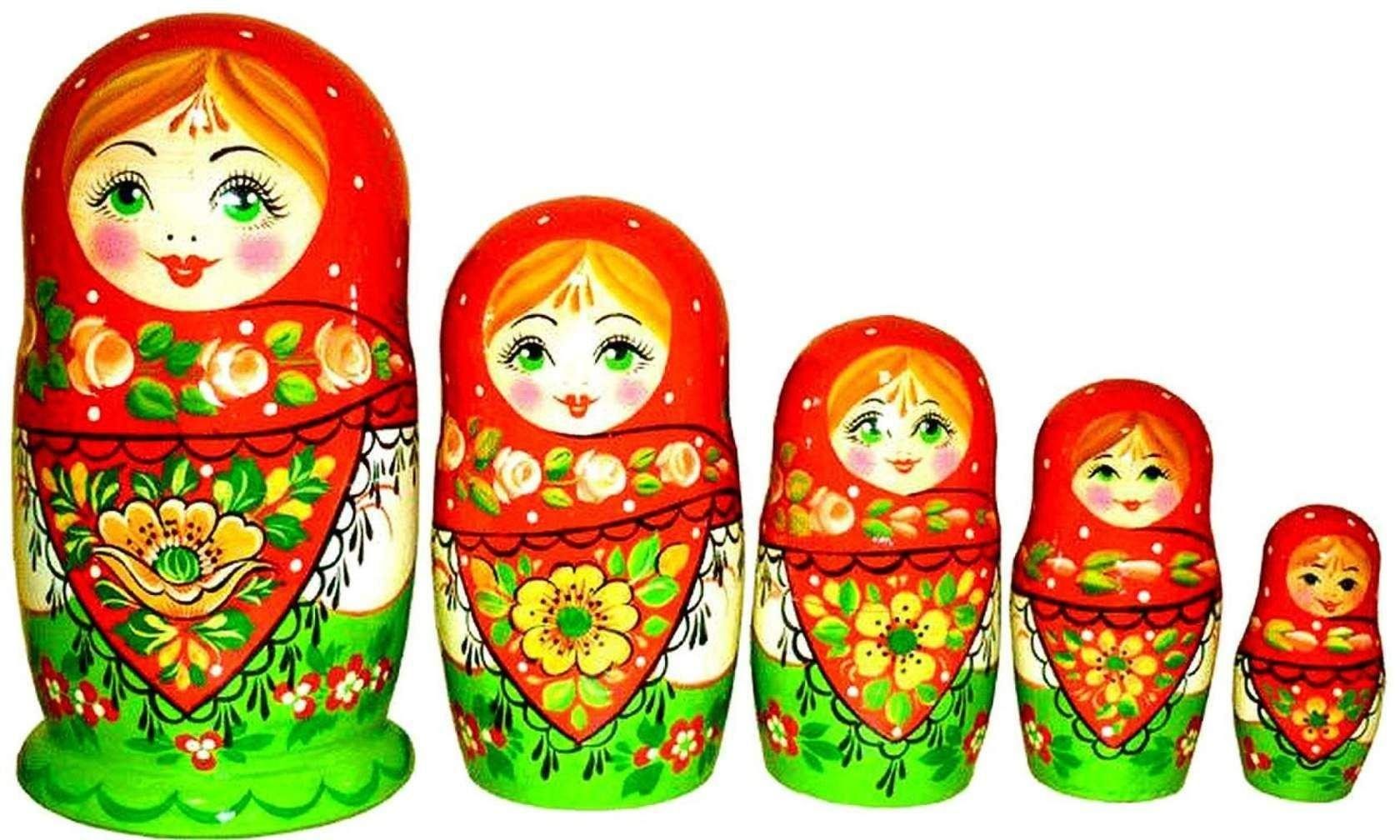 «Расставь по росту»
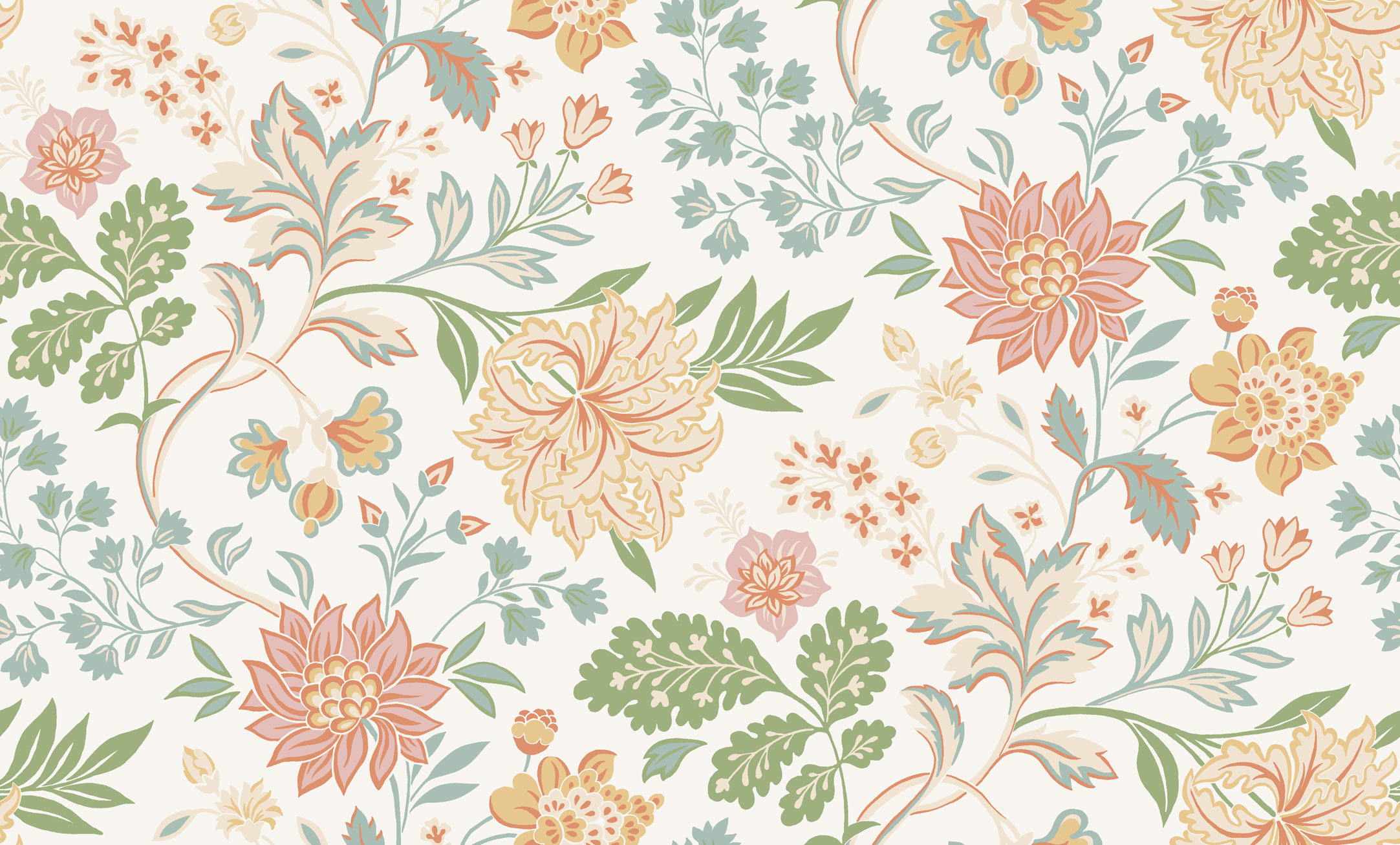 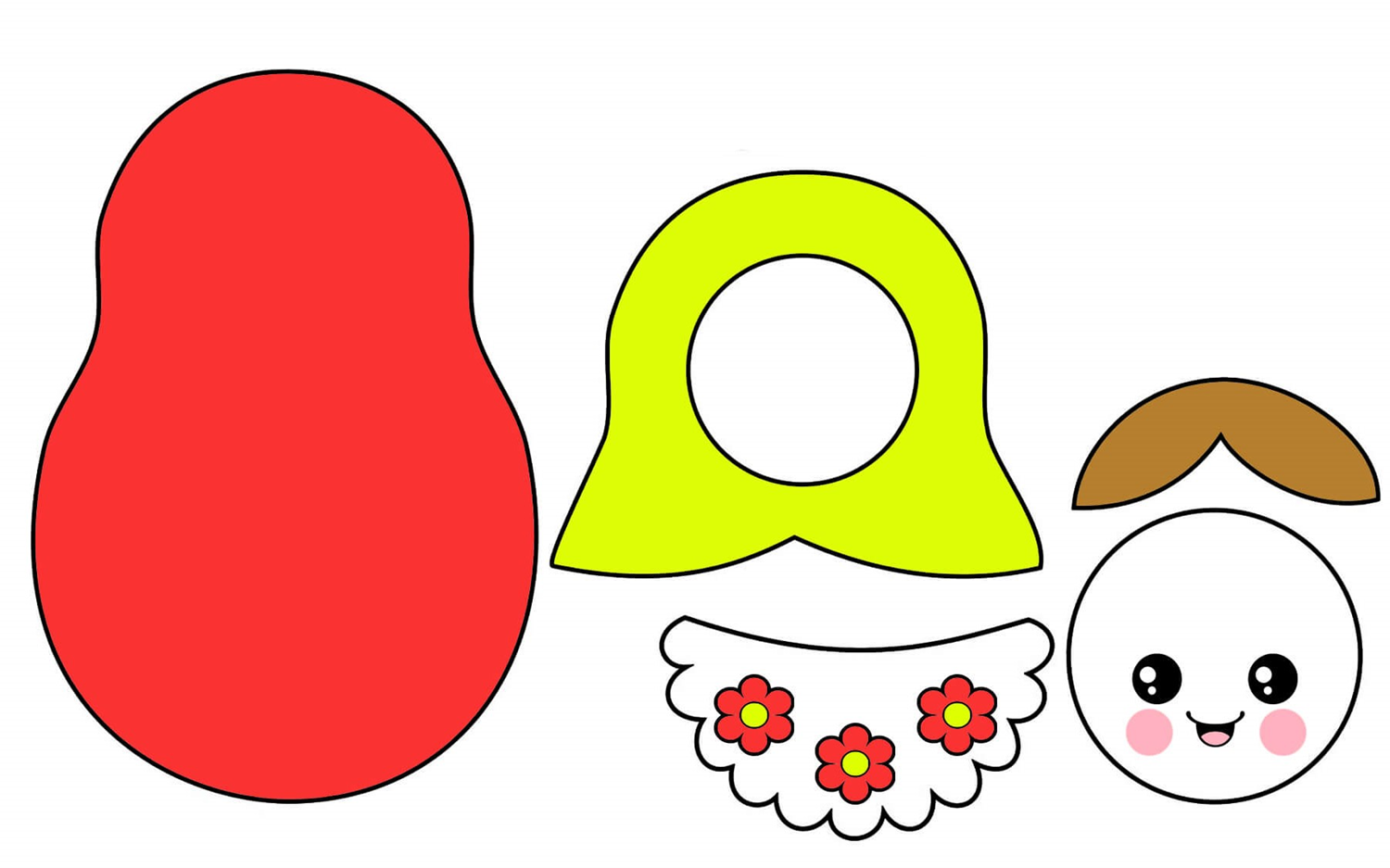 «Собери матрешку из частей»
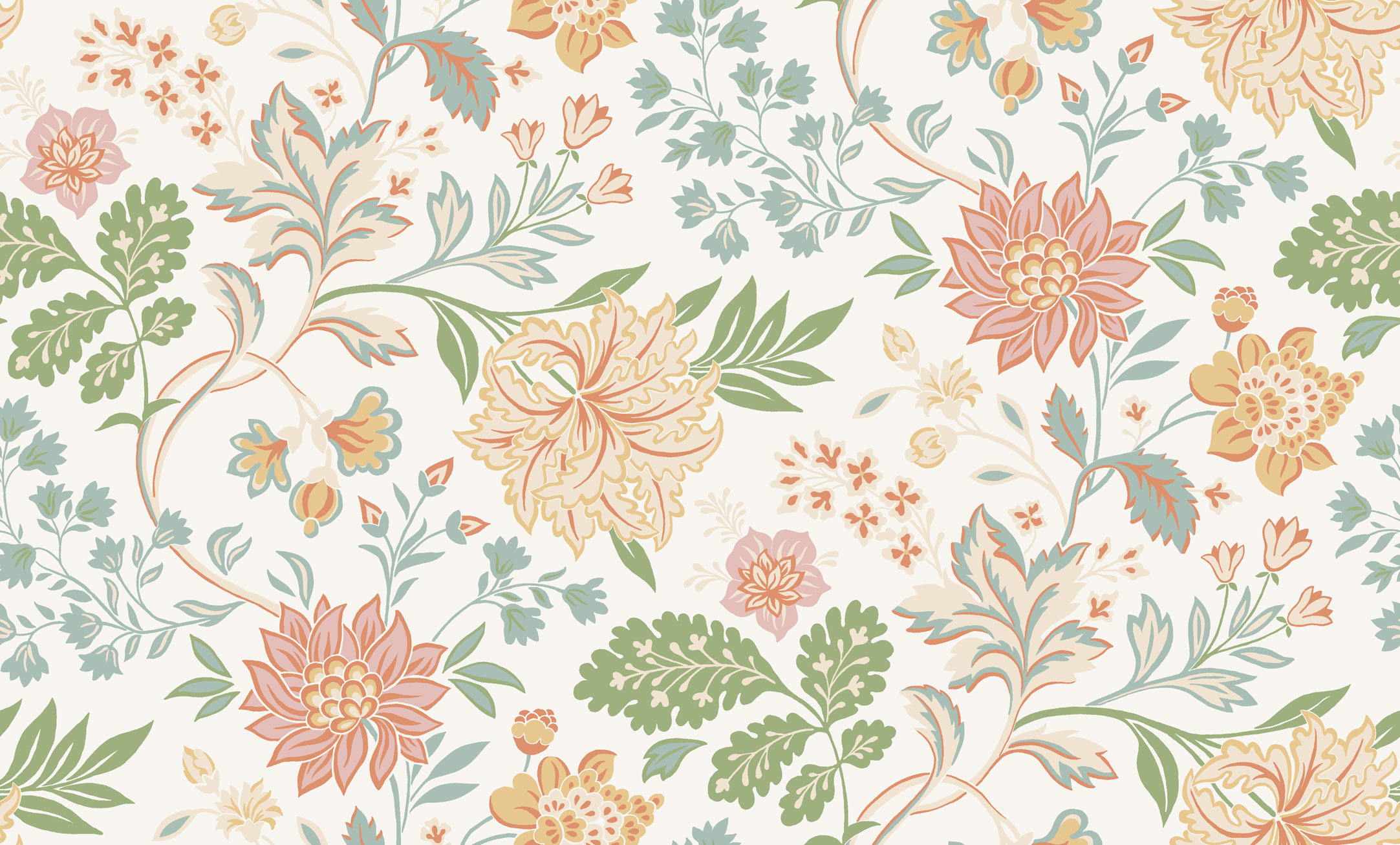 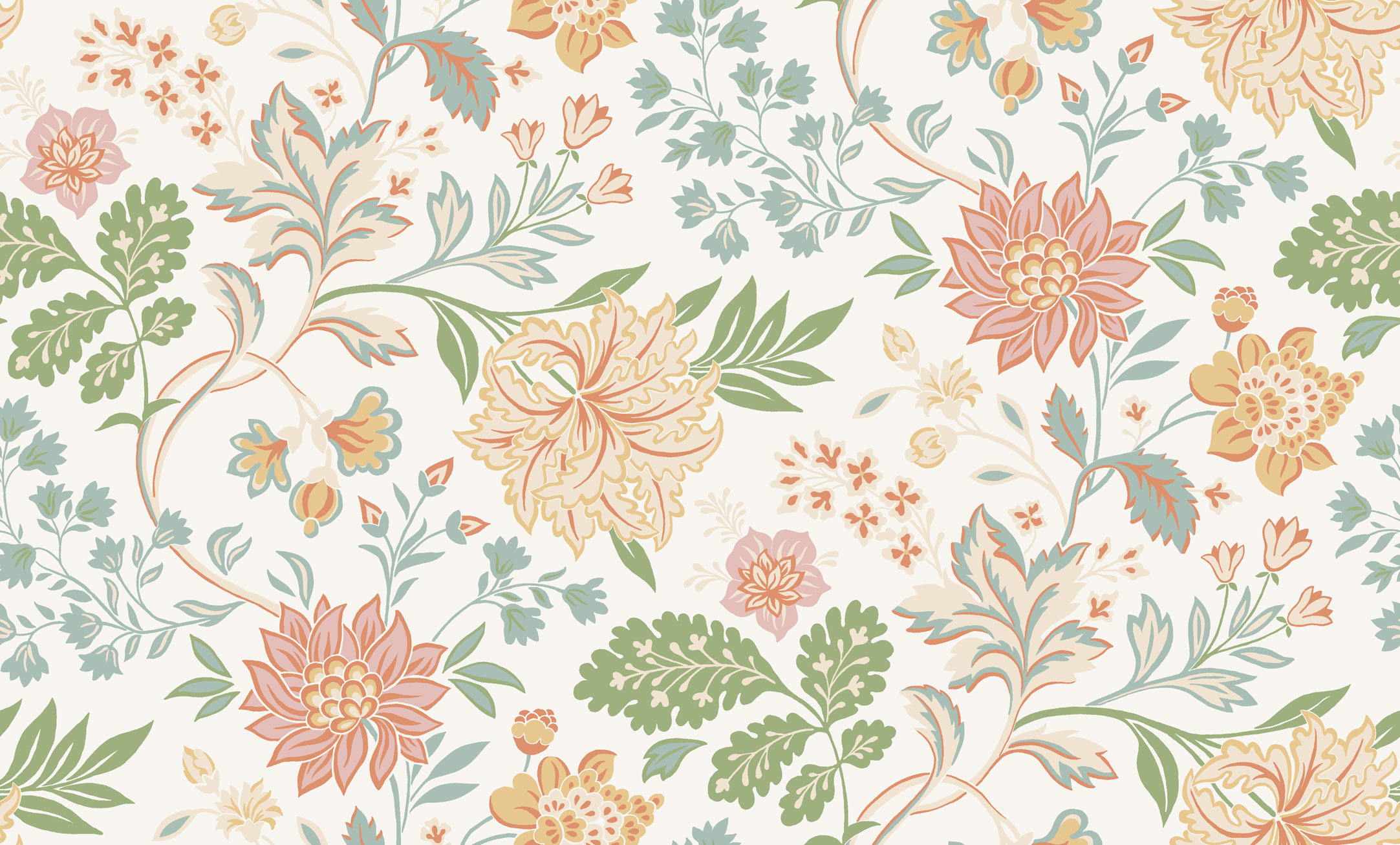 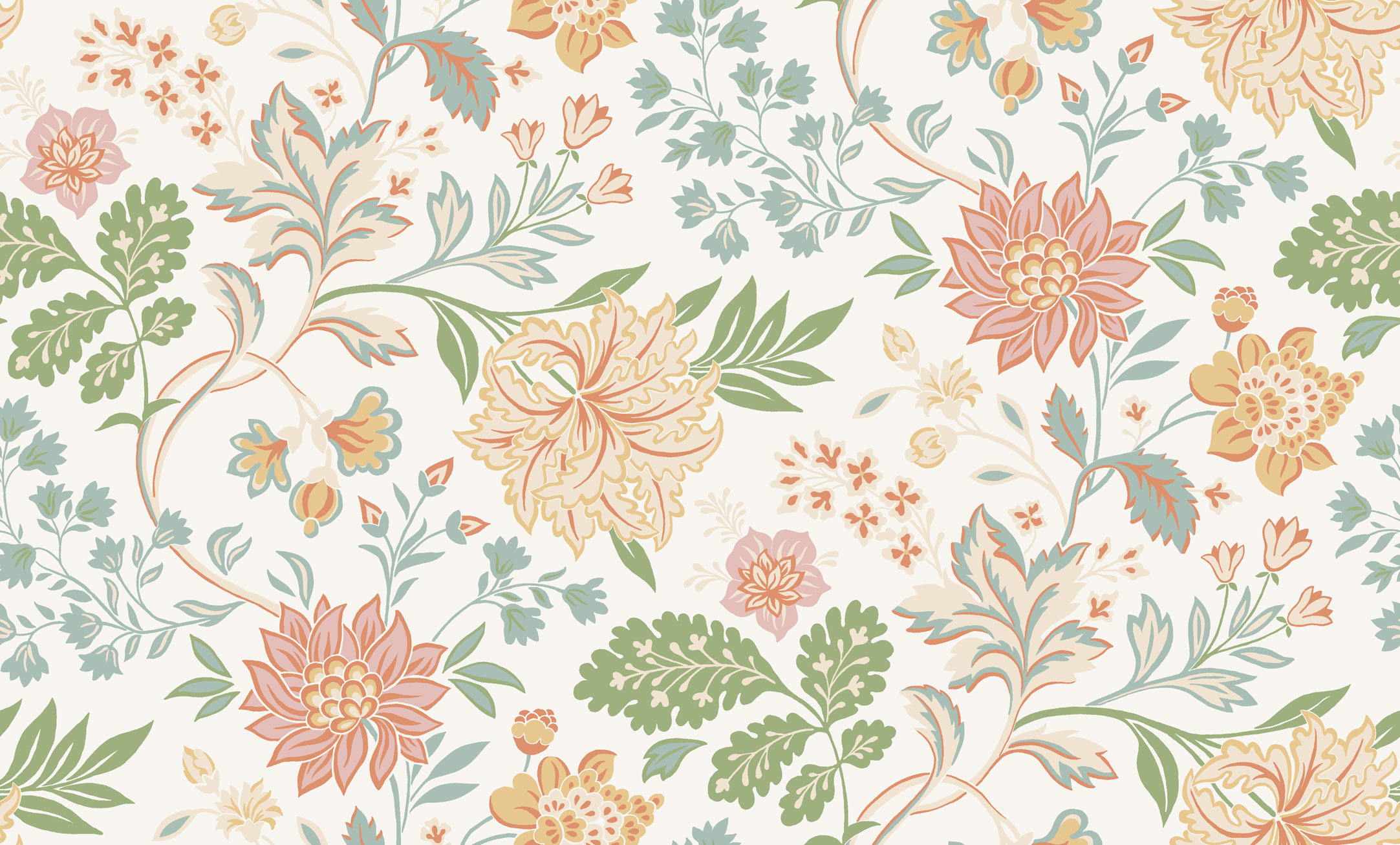